Semantic WebLanguages and Technologies
Semantic Web Technologies
W3C “recommendations” 
RDF, RDFS, RDFa, OWL, SPARQL, …
Under development: recommendations for rules, provenance, database export, etc.
Common tools and systems -- commercial, free and open sourced
Ontology editors, triple stores, reasoners
Common ontologies and data sets
Foaf, Dbpedia
Infrastructure systems
Search, ontology metadata, linking services
Semantic web languages today
Today there are, IOHO, two semantic web languages
RDF – Resource Description Frameworkhttp://www.w3.org/RDF/
DAML+OIL – Darpa Agent Markup Language http://www.daml.org/ (deprecated)
OWL – Ontology Web Languagehttp://www.w3.org/2001/sw/
Topic maps (http://topicmaps.org/) are another species, not based on RDF
Microformats, Common Logic, etc. offer other possibilities
Two Semantic Web Notions
The semantic web
The idea of a web of machine understandable information
Agnostic about the technology used to support it
May involve more AI (e.g., NLP)
Human end users in the center
The Semantic Web
The current vision of a semantic web as defined by the W3C community: a web of data
Using W3C supported standards (i.e., RDF, OWL, SPARQL, XML, RIF, etc.
By machines for machines with human oriented applications on top.
RDF is the first SW language
Graph
XML Encoding
RDF
Data Model
<rdf:RDF ……..>
     <….>
     <….>
</rdf:RDF>
Good For 
HumanViewing
Good for 
MachineProcessing
Triples
stmt(docInst, rdf_type, Document)
stmt(personInst, rdf_type, Person)
stmt(inroomInst, rdf_type, InRoom)
stmt(personInst, holding, docInst)
stmt(inroomInst, person, personInst)
RDF is a simple language for building graph based representations
Good For 
Reasoning
The RDF Data Model
An RDF document is an unordered collection of statements, each with a subject, predicate and object (aka triples)
A triple can be thought of as a labelled arc in a graph
Statements describe properties of web resources
A resource is any object that can be pointed to by a URI:
a document, a picture, a paragraph on the Web, …
E.g., http://umbc.edu/~finin/cv.html 
a book in the library, a real person (?)
isbn://5031-4444-3333
…
Properties themselves are also resources (URIs)
URIs are a foundation
URI = Uniform Resource Identifier
"The generic set of all names/addresses that are short strings that refer to resources"
URLs (Uniform Resource Locators) are a subset of URIs, used for resources that can be accessed on the web 
URIs look like “normal” URLs, often with fragment identifiers to point to a document part:
http://foo.com/bar/mumble.html#pitch
URIs are unambiguous, unlike natural language terms
the web provides a global namespace
We assume references to the same URI are to the same thing
What does a URI mean?
Sometimes URIs denote a web resource
http://umbc.edu/~finin/finin.jpg denotes a file
We can use RDF to make assertions about the resource, e.g., it’s an image and depicts a person with name Tim Finin, …
Sometimes concepts in the external world
E.g., http://umbc.edu/ denotes a particular University located in Baltimore
This is done by social convention
Cool URIs don’t change
http://www.w3.org/Provider/Style/URI
The RDF Graph
An RDF document is an unordered collection of triples
The subject of one triple can be the object of another
So the result is adirected, labelledgraph
A triple’s object canalso be a literal, e.g.,a string.
Simple RDF Example
http://umbc.edu/~finin/talks/idm02/
dc:Title
“Intelligent Information Systemson the Web and in the Aether”
dc:Creator
bib:Aff
bib:email
http://umbc.edu/
bib:name
“finin@umbc.edu”
“Tim Finin”
XML encoding for RDF
<rdf:RDF xmlns:rdf="http://www.w3.org/1999/02/22-rdf-syntax-ns#"
    xmlns:dc="http://purl.org/dc/elements/1.1/"
    xmlns:bib="http://daml.umbc.edu/ontologies/bib/">
<description about="http://umbc.edu/~finin/talks/idm02/">
  <dc:title>Intelligent Information Systems on the Web and in the Aether</dc:Title>
  <dc:creator>
    <description>
      <bib:Name>Tim Finin</bib:Name>
      <bib:Email>finin@umbc.edu</bib:Email>
      <bib:Aff resource="http://umbc.edu/" />
    </description> 
  </dc:Creator>
</description>
</rdf:RDF>
N triple representation
RDF can be encoded as a set of triples. 
<subject> <predicate> <object> .

<http://umbc.edu/~finin/talks/idm02/> <http://purl.org/dc/elements/1.1/Title>        "Intelligent Information Systems on the Web and in the Aether" .
_:j10949 <http://daml.umbc.edu/ontologies/bib/Name> "Tim Finin" .
_:j10949 <http://daml.umbc.edu/ontologies/bib/Email> "finin@umbc.edu" .
_:j10949 <http://daml.umbc.edu/ontologies/bib/Aff> <http://umbc.edu/> .
_:j10949 <http://www.w3.org/1999/02/22-rdf-syntax-ns#type><Description> .
<http://umbc.edu/~finin/talks/idm02/> <http://purl.org/dc/elements/1.1/Creator>  _:j10949 .
<http://umbc.edu/~finin/talks/idm02/> <http://www.w3.org/1999/02/22-rdf-syntax-ns#type> <Description> .

Note the gensym for the anonymous node _:j10949
Triple Notes
RDF triples have one of two forms:
<URI> <URI> <URI>
<URI> <URI> <quoted string>
Triples are also easily mapped into logic
<subject> <predicate> <object> becoming:
<predicate>(<subject>,<object>)
With type(<S>,<O>) becoming <O>(<S>)
Example:
subclass(man,person)
sex(man,male)
domain(sex,animal)
man(adam)
age(adam,100)
Triples are easily stored and managed in DBMS
Flat nature of a triple a good match for relational DBs
; Note: we’re not ; showing the actual ; URIs for clarity
N3 notation for RDF
N3 is a compact notation for RDF that is easier for people to read, write and edit.
Aka Notation 3, developed by TBL himself.
Translators exist between N3 and the XML encoding, such as the web form on
http://www.w3.org/DesignIssues/Notation3.html 
So, it’s just “syntactic sugar”
But, XML is largely unreadable and even harder to write
N3 Example
@prefix rdf: http://www.w3.org/1999/02/22-rdf-syntax-ns# . 
@prefix dc: http://purl.org/dc/elements/1.1/ .
@prefix bib: http://daml.umbc.edu/ontologies/bib/ .
<http://umbc.edu/~finin/talks/idm02/> 
    dc:title "Intelligent Information Systems on the Web            and in the Aether" ;
  dc:creator 
      [ bib:Name "Tim Finin";
        bib:Email "finin@umbc.edu"
        bib:Aff: "http://umbc.edu/" ] .
A usecase: FOAF
FOAF (Friend of a Friend) is a simple ontology to describe people and their social networks.
See the foaf project page: http://www.foaf-project.org/
We recently crawled the web and discovered over 1,000,000 valid RDF FOAF files.
Most of these are from the http://liveJournal.com/ blogging system which encodes basic user info in foaf
See http://apple.cs.umbc.edu/semdis/wob/foaf/
<foaf:Person>
<foaf:name>Tim Finin</foaf:name>
<foaf:mbox_sha1sum>2410…37262c252e</foaf:mbox_sha1sum>
<foaf:homepage rdf:resource="http://umbc.edu/~finin/" />
<foaf:img rdf:resource="http://umbc.edu/~finin/images/passport.gif" />
</foaf:Person>
FOAF Vocabulary
Basics
Agent 
Person 
name 
nick 
title 
homepage 
mbox 
mbox_sha1sum 
img 
depiction (depicts) 
surname 
family_name 
givenname 
firstName
Personal Info
weblog 
knows 
interest 
currentProject 
pastProject 
plan 
based_near 
workplaceHomepage 
workInfoHomepage 
schoolHomepage 
topic_interest 
publications 
geekcode 
myersBriggs 
dnaChecksum
Documents & Images
Document 
Image 
PersonalProfileDocument 
topic (page) 
primaryTopic 
tipjar 
sha1 
made (maker) 
thumbnail 
logo
Online Accts
OnlineAccount 
OnlineChatAccount 
OnlineEcommerceAccount 
OnlineGamingAccount 
holdsAccount 
accountServiceHomepage 
accountName 
icqChatID 
msnChatID 
aimChatID 
jabberID 
yahooChatID
Projects & Groups
Project         Organization 
Group           member 
membershipClass   fundedBy 
theme
FOAF: why RDF? Extensibility!
FOAF vocabulary provides 50+ basic terms for making simple claims about people 
FOAF files can use other RDF terms too: RSS, MusicBrainz, Dublin Core, Wordnet, Creative Commons, blood types, starsigns, … 
RDF guarantees freedom of independent extension
OWL provides fancier data-merging facilities 
Result: Freedom to say what you like, using any RDF markup you want, and have RDF crawlers merge your FOAF documents with other’s and know when you’re talking about the same entities.
After Dan Brickley, danbri@w3.org
No free lunch!
Consequence:
We must plan for lies, mischief, mistakes, stale data, slander
Dataset is out of control, distributed, dynamic
Importance of knowing who-said-what 
Anyone can describe anyone
We must record data provenance
Modeling and reasoning about trust is critical
Legal, privacy and etiquette issues emerge
Welcome to the real world
After Dan Brickley, danbri@w3.org
More RDF Vocabulary
RDF has terms for describing lists, bags, sequences, etc.
RDF also can describe triples through reification
Enabling statements about statements
:john bdi:believes _:s.
_:s rdf:type rdf:Statement. 
_:s rdf:subject <http://yd.example.com/catalog/widgetX>. 
_:s rdf:predicate cat:salePrice . 
_:s rdf:object "19.95" .
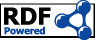 RDF is being used!
RDF has a solid specification
RDF is being used in a number of web standards
CC/PP (Composite Capabilities/Preference Profiles)
P3P (Platform for Privacy Preferences Project)
RSS (RDF Site Summary)
RDF Calendar (~ iCalendar in RDF)
And in other systems
Netscape’s Mozilla web browser, open directory (http://dmoz.org/)
Adobe products via XMP (eXtensible Metadata Platform)
Web communities: LiveJournal, Ecademy, and Cocolog
In Microsoft’s VISTA: Connected Services Framework uses an RDF database and SPARQL
RDF Schema (RDFS)
RDF Schema adds taxonomies forclasses & properties
subClass and subProperty
and some metadata.
domain and rangeconstraints on properties
Several widely usedKB tools can importand export in RDFS
Stanford Protégé KB editor
Java, open sourced
extensible, lots of plug-ins
provides reasoning & server capabilities
RDFS Vocabulary
RDFS introduces the following terms and gives each a meaning w.r.t. the rdf data model
Terms for collections
rdfs:member  
rdfs:Container  
rdfs:ContainerMembershipProperty  
Special properties
rdfs:comment  
rdfs:seeAlso  
rdfs:isDefinedBy  
rdfs:label
Terms for classes
rdfs:Class  
rdfs:subClassOf  
Terms for properties
rdfs:domain  
rdfs:range  
rdfs:subPropertyOf  
Special classes
rdfs:Resource  
rdfs:Literal  
rdfs:Datatype
rdfs:Class
rdfs:Property
rdf:type
rdf:type
rdf:type
g:Person
rdfs:domain
rdfs:subclassOf
u:Chair
g:name
rdf:type
g:name
John Smith
RDF and RDF Schema
<rdfs:Property rdf:ID=“name”>
    <rdfs:domain rdf:resource=“Person”>
</rdfs:Property>

<rdfs:Class rdf:ID=“Chair”>
    <rdfs:subclassOf  rdf:resource=
       “http://schema.org/gen#Person”>
</rdfs:Class>
<rdf:RDF      xmlns:g=“http://schema.org/gen”      xmlns:u=“http://schema.org/univ”>
  <u:Chair rdf:ID=“john”>
    <g:name>John Smith</g:name>  </u:Chair>
</rdf:RDF>
New and Improved!
100% Betterthan XML!!
RDFS supports simple inferences
An RDF ontology plus some RDF statements may imply additional RDF statements.
This is not true of XML.
Note that this is part of the data model and not of the accessing or processing code.
parent a property.
person a class.
woman subClass person.
mother a property.
eve a person;
       a woman;
       parent cain.
cain a person.
@prefix rdfs: <http://www.....>.
@prefix : <genesis.n3>.
parent rdfs:domain person;
           rdfs:range person.
mother rdfs:subProperty parent;
	   rdfs:domain woman;
            rdfs:range person.
eve mother cain.
N3 example
Here’s how you declare a namespace.
<> Is an alias for the URI of this document.
This defines the “empty prefix” as refering to “this document”
@prefix rdf: <http://www.w3.org/1999/02/22-rdf-syntax-ns#>. 
@prefix rdfs: <http://www.w3.org/2000/01/rdf-schema#>. 
@prefix : <#> .
<> rdfs:comment “This is an N3 example”.
:Person a rdfs:Class.
:Woman a rdfs:Class; rdfs:subClassOf :Person.
:eve a :Woman; :age “100”.
:sister a rdf:Property;  rdfs:domain :Person;       rdfs:range :Woman.
:eve :sister [a :Woman; :age 98].
:eve :believe {:eve :age “100”}.
[is :spouse of [is :sister of :eve]] :age 99.
:eve.:sister.:spouse :age 99.
“person is a class”.  The “a” syntax is sugar for rdf:type property.
“Woman is a class and a subclass of person”.  Note the ; syntax.
“eve is a woman whose age is 100.”
“sister is a property from person to woman”
“eve has a sister who is a 98 year old woman”.  The brackets introduce an anonymous resource.
“eve believes that her age is 100”.  The braces introduce a reified triple.
“the spouse of the sister of eve is 99”.
“the spouse of the sister of eve is 99”.
Is RDF(S) better than XML?
Q: For a specific application, should I use XML or RDF? 
A: It depends… 
XML's model is 
a tree, i.e., a strong hierarchy 
applications may rely on hierarchy position
relatively simple syntax and structure 
not easy to combine trees 
RDF's model is 
a loose collections of relations 
applications may do “database”-like search 
not easy to recover hierarchy 
easy to combine relations in one big collection 
great for the integration of heterogeneous information
From where will the markup come?
A few authors will add it manually.
More will use annotation tools.
SMORE: Semantic Markup, Ontology and RDF Editor 
Intelligent processors (e.g., NLP) can understand documents and add markup (hard) 
Machine learning powered information extraction tools show promise
Lots of web content comes from databases & we can generate SW markup along with the HTML
See http://ebiquity.umbc.edu/
From where will the markup come?
In many tools, part of the metadata information is present, but thrown away at output 
e.g., a business chart can be generated by a tool… 
…it “knows” the structure, the classification, etc. of the chart 
…but, usually, this information is lost 
…storing it in metadata is easy! 
So “semantic web aware”   tools can produce lots of metadata
E.g., Adobe’s use of its XMP platform
Problems with RDFS
RDFS too weak to describe resources in sufficient detail, e.g.: 
No localised range and domain constraints
Can’t say that the range of hasChild is person when applied to persons and elephant when applied to elephants
No existence/cardinality constraints
Can’t say that all instances of person have a mother that is also a person, or that persons have exactly 2 parents
No transitive, inverse or symmetrical properties
Can’t say that isPartOf is a transitive property, that hasPart is the inverse of isPartOf or that touches is symmetrical
We need RDF terms providing these and other features.
DAML+OIL = RDF + KR
DAML = Darpa Agent Markup Language
DARPA program with 17 projects & an integrator developing language spec, tools, applications for SW.
OIL = Ontology Inference Layer
An EU effort aimed at developing a layered approach to representing knowledge on the web.
Process
Joint Committee: US DAML and EU Semantic Web Technologies participants 
DAML+OIL specs released in 2001
See http://www.daml.org/
Includes model theoretic and axiomatic semantics
DAML+OIL
OWL
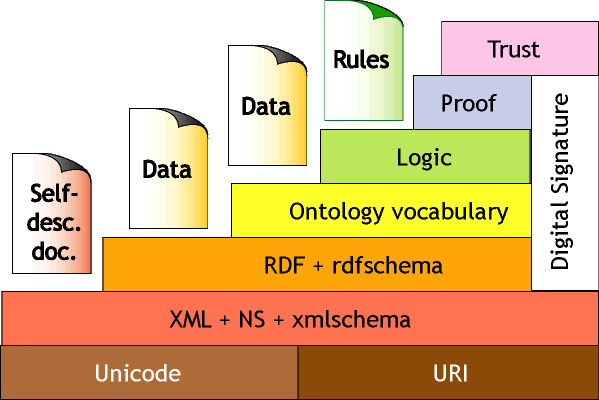 W3C’s Web Ontology Language (OWL)
DAML+OIL begat OWL.
OWL released as W3C recommendation 2/10/04
See http://www.w3.org/2001/sw/WebOnt/ for OWL overview, guide, specification, test cases, etc. 
Three layers of OWL are defined of decreasing levels of complexity and expressiveness 
OWL Full is the whole thing 
OWL DL (Description Logic) introducesrestrictions
OWL Lite is an entry level languageintended to be easy to understandand implement
OWL  RDF
An OWL ontology is a set of RDF statements
OWL defines semantics for certain statements
Does NOT restrict what can be said -- documents can include arbitrary RDF
But no OWL semantics for non-OWL statements
Adds capabilities common to description logics:
cardinality constraints, defined classes (=> classification), equivalence, local restrictions, disjoint classes, etc.
More support for ontologies
Ontology imports ontology, versioning, …
But not (yet) variables, quantification, & rules
A complete OWL reasoning is significantly more complex than a complete RDFS reasoner.
Owl is based on Description Logic
DL is a family of KR languages that might be described as “Logic meets Objects”
A DL is characterized by a set of constructors that allow one to build complex concepts and roles from atomic ones
Concepts correspond to classes; interpreted as sets of objects
Roles correspond to relations; interpreted as binary relations on objects
Axioms assert facts about concepts, roles and individuals
Distinguished by:
Formal semantics for a decidable fragment of FOL
Sound and complete decision procedures for key problems
Many implemented systems, some highly optimized
OWL Class Constructors
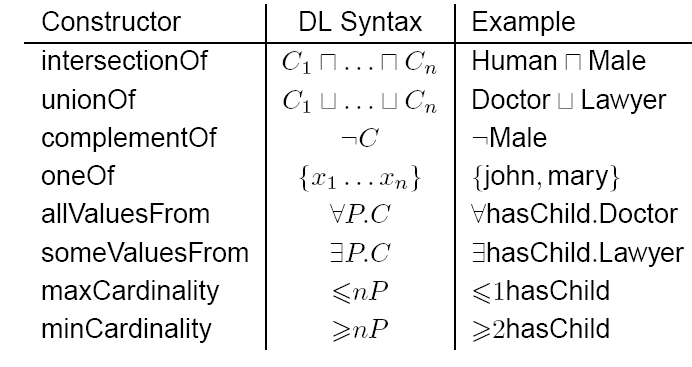 borrowed from Ian Horrocks
OWL Axioms
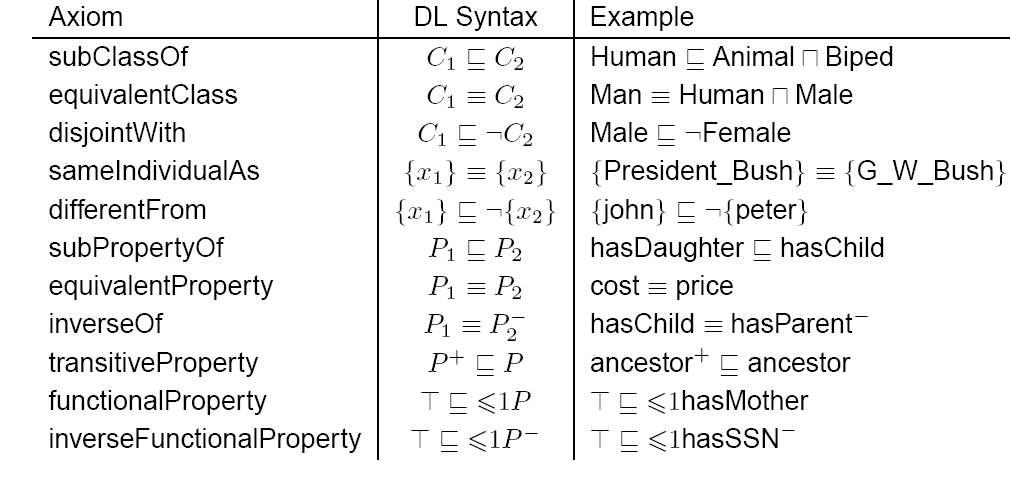 borrowed from Ian Horrocks
OWL Language
Three species of OWL
OWL Full is union of OWL syntax and RDF
OWL DL restricted to FOL fragment ( DAML+OIL)
OWL Lite is “simpler” subset of OWL DL 
Semantic layering
OWL DL  OWL full within DL fragment
OWL DL based on SHIQ Description Logic
OWL DL Benefits from many years of DL research
Well defined semantics
Formal properties well understood (complexity, decidability)
Known reasoning algorithms
Implemented systems (highly optimised)
OWL Lite Features
RDF Schema Features
Class, rdfs:subClassOf , Individual 
rdf:Property, rdfs:subPropertyOf 
rdfs:domain , rdfs:range 
 Equality and Inequality
sameClassAs , samePropertyAs , sameIndividualAs 
differentIndividualFrom 
Restricted Cardinality 
minCardinality, maxCardinality (restricted to 0 or 1) 
cardinality (restricted to 0 or 1) 
Property Characteristics
inverseOf , TransitiveProperty , SymmetricProperty 
FunctionalProperty(unique) , InverseFunctionalProperty
allValuesFrom, someValuesFrom (universal and existential local range restrictions)
Datatypes
Following the decisions of RDF Core. 
Header Information 
imports , Dublin Core Metadata , versionInfo
OWL Features
Class Axioms
oneOf (enumerated classes) 
disjointWith 
sameClassAs applied to class expressions 
rdfs:subClassOf applied to class expressions 
Boolean Combinations of Class Expressions 
unionOf 
intersectionOf 
complementOf 
Arbitrary Cardinality 
minCardinality 
maxCardinality 
cardinality 
Filler Information
hasValue Descriptions can include specific value information
OWL Ontologies
The owl:Ontology class describes an ontology
An ontology file should be one instance of owl:Ontology
Ontology properties include
owl:imports, owl:versionInfo, owl:priorVersion 
owl:backwardCompatibleWith, owl:incompatibleWith 
rdfs:label, rdfs:comment can also be used 
Deprecation control classes: 
owl:DeprecatedClass, owl:DeprecatedProperty types
OWL in One Slide
<rdf:RDF xmlns:rdf ="http://w3.org/22-rdf-syntax-ns#"
    xmlns:rdfs=http://w3.org/rdf-schema#>    xmlns:owl="http://www.w3.org/2002/07/owl#”> 
<owl:Ontology rdf:about="">
     <owl:imports rdf:resource="http://owl.org/owl+oil"/>
</owl:Ontology>
<owl:Class rdf:ID="Person">
  <rdfs:subClassOf rdf:resource="#Animal"/>
  <rdfs:subClassOf>
    <owl:Restriction>
      <owl:onProperty rdf:resource="#hasParent"/>
      <owl:allValuesFrom rdf:resource="#Person"/>
    </owl:Restriction>
  </rdfs:subClassOf>
  <rdfs:subClassOf>
    <owl:Restriction owl:cardinality="1">
      <owl:onProperty rdf:resource="#hasFather"/>
    </owl:Restriction>  
 </rdfs:subClassOf> 
</owl:Class>
<Person rdf:about=“http://umbc.edu/~finin/">
  <rdfs:comment>Finin is a person.</rdfs:comment>
</Person>
OWL is built on top of XML and RDF
It allows the definition, sharing, composition and use of ontologies
OWL is ~= a frame based knowledge representation language
It can be used to add metadata about anything which has a URI.
URIs are a W3C standard generalizing URLs
everything has a URI
RDFa
RDFa is a W3C recommendation for embed-ding SW markup in HTML as tag attributed
= RDF in
Ontology Editor
There are a number of editors available for creating and editing ontologies and data
We recommend using Protégé, a java-based free system developed at Stanford
Good support for reasoning
Lots of plugins
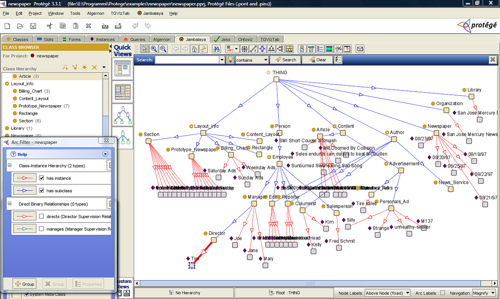 Triple Store
A triple store is a database for RDF triples
It usually has a native API and often accepts SPARQL queries
It might do reasoning, either in an eager manner (as triples are loaded) or on demand (to answer queries), etc
Some stores focus on scalability and others on flexibility and features
We’ll experiment with stardog
Frameworks and Libraries
There are frameworks, libraries and packages for most programming languages
RDFLib is a popular library for Python that we will study
Jena is a very comprehensive Java framework originally developed by HP and now Apache